ПРЕЗЕНТАЦИЯ 5 МАСТЕРСКИХ ПО НАПРАВЛЕНИЮ «ПРОМЫШЛЕННЫЕ И ИНЖЕНЕРНЫЕ ТЕХНОЛОГИИ», открытых в 2020 году в ФИЛИАЛЕ ДВФУ в г. АРСЕНЬЕВЕ в рамках реализации гранта Минпросвещения России федерального проекта «Молодые профессионалы»
ОБЩАЯ	ИНФОРМАЦИЯ
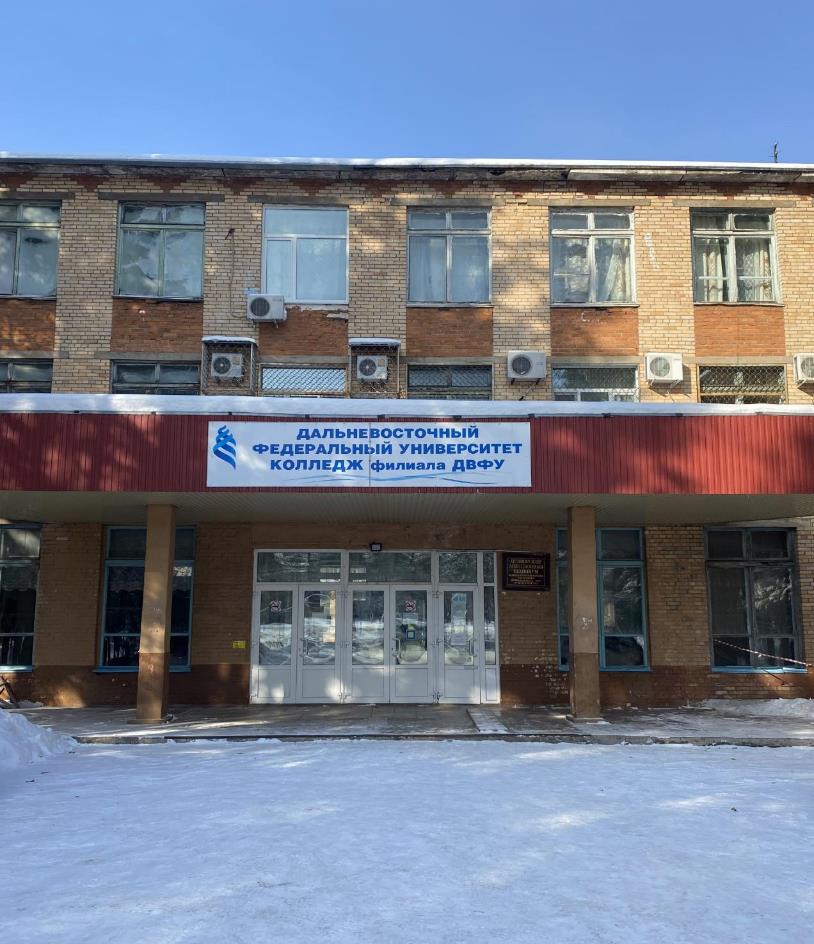 РЕГИОН:
Приморский край
НАИМЕНОВАНИЕ	ОРГАНИЗАЦИИ:
Федеральное государственное автономное образовательное учреждение высшего образования «Дальневосточный федеральный университет»
ЮРИДИЧЕСКИЙ АДРЕС : 690922, Россия, Приморский край, г. Владивосток, о. Русский, 
п. Аякс, 10.
АДРЕС РАСПОЛОЖЕНИЯ МАСТЕРСКИХ: 692335, Россия, Приморский край, г. Арсеньв,         ул. Ломоносова 26
ФОТО ФАСАДА ЗДАНИЯ МАСТЕРСКИХ
ОБЪЕМ ФИНАНСИРОВАНИЯ ПРОЕКТА (в тыс. рублей)
Планировка размещения мастерских
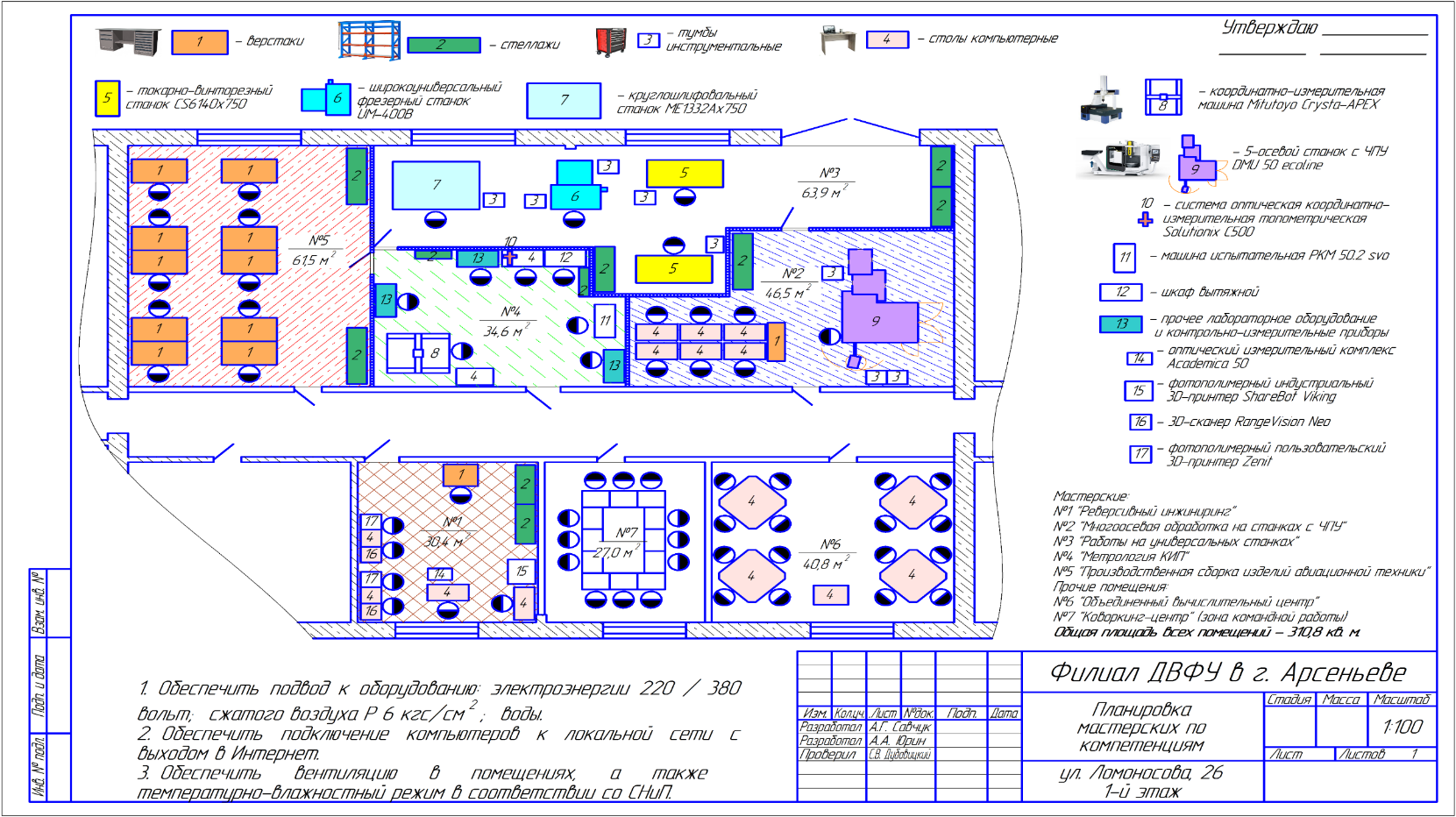 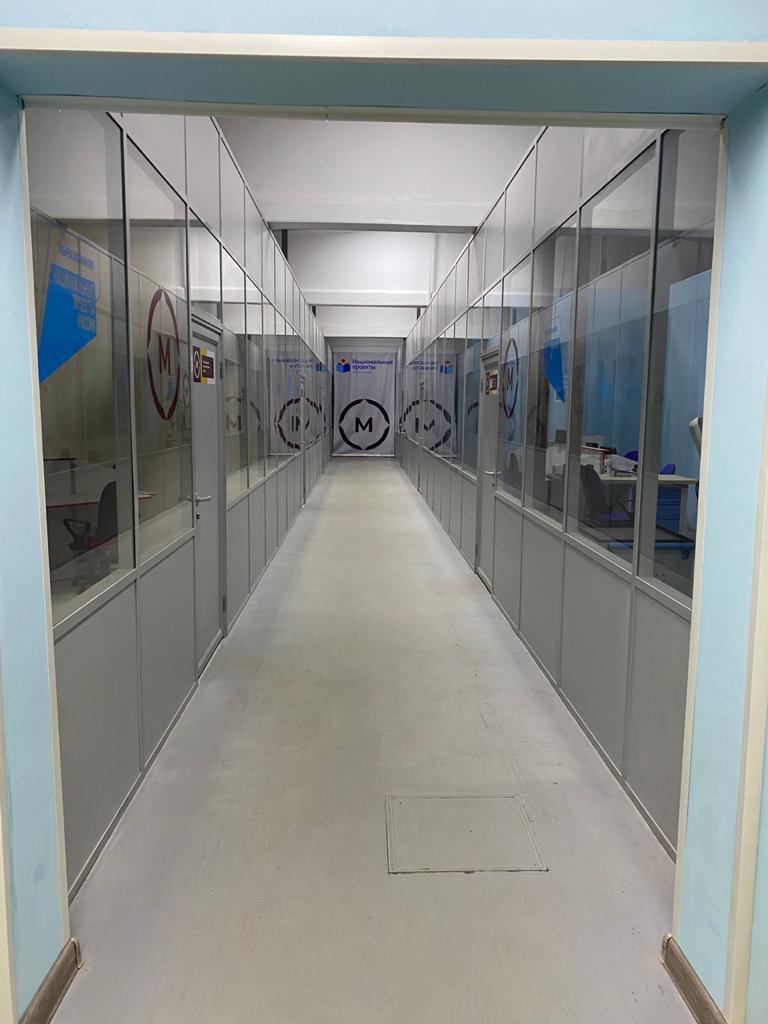 Мастерские: входная группа
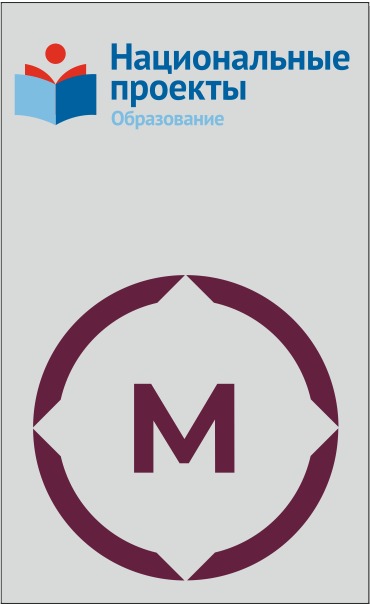 Мастерская 1: Реверсивный инжиниринг
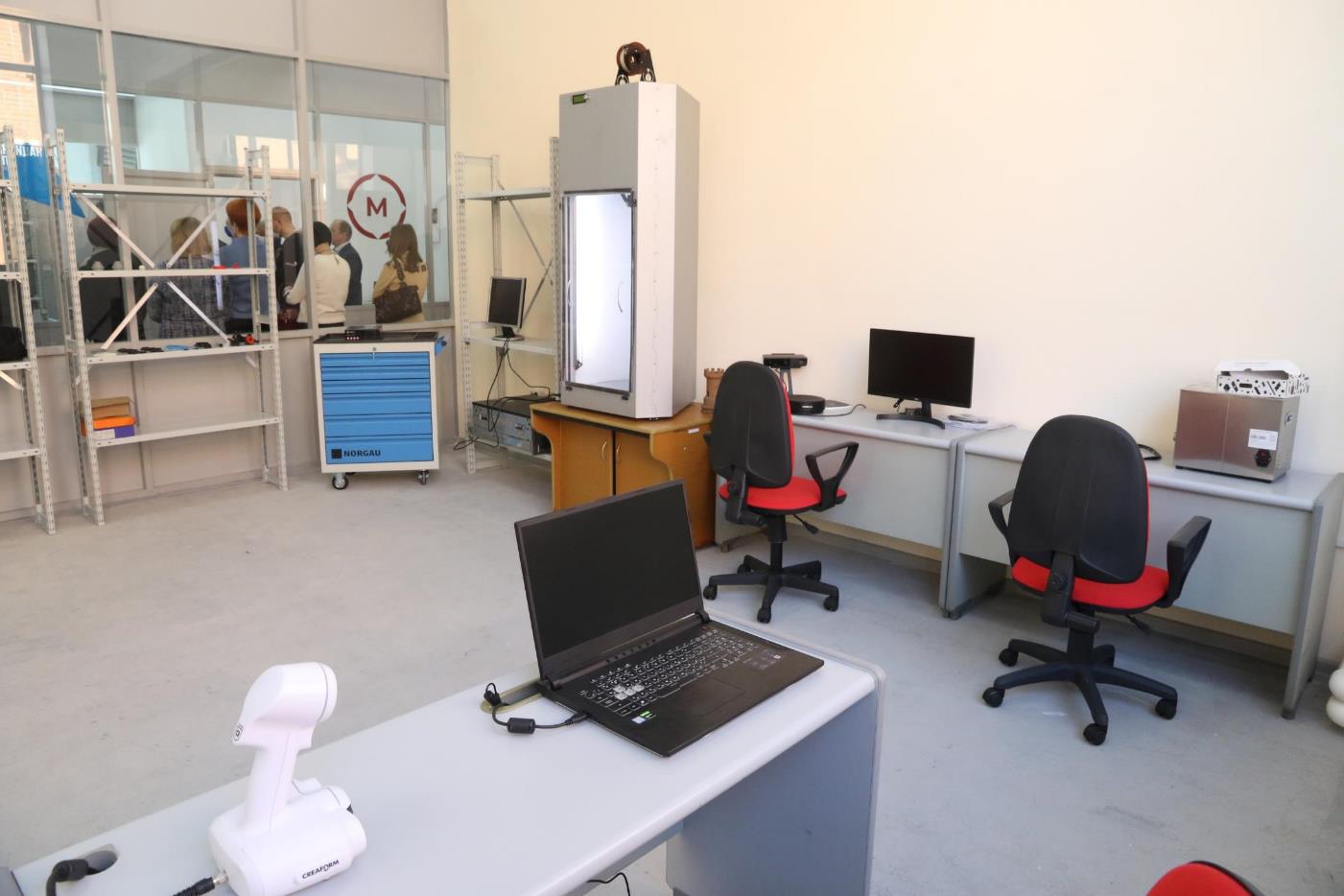 Мастерская 1: Реверсивный инжиниринг
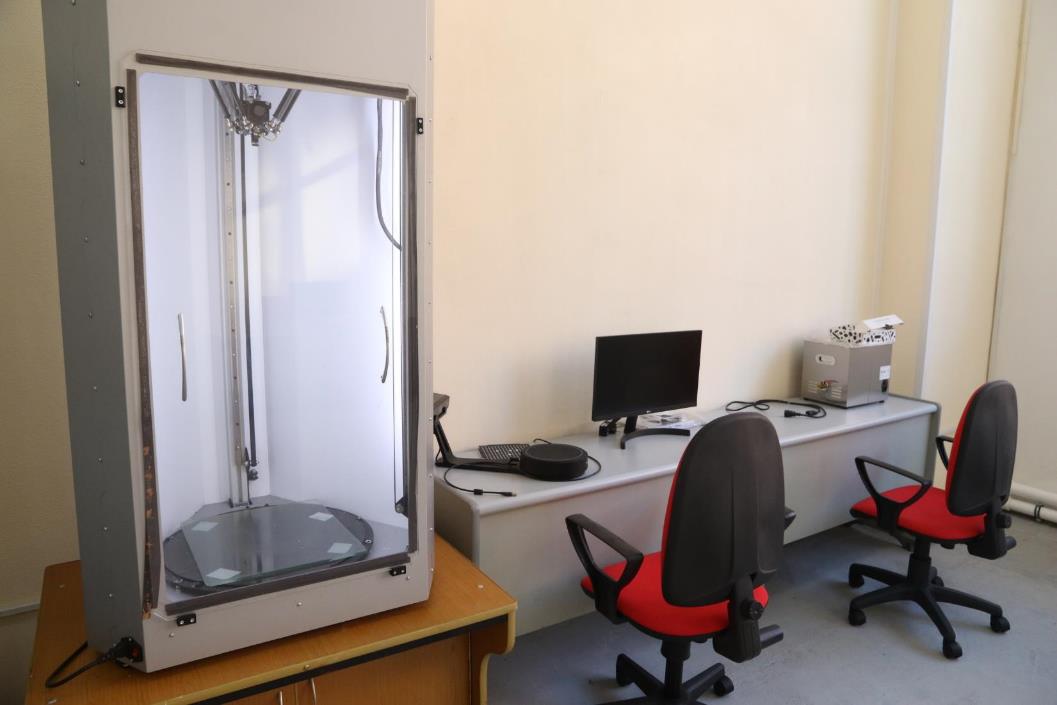 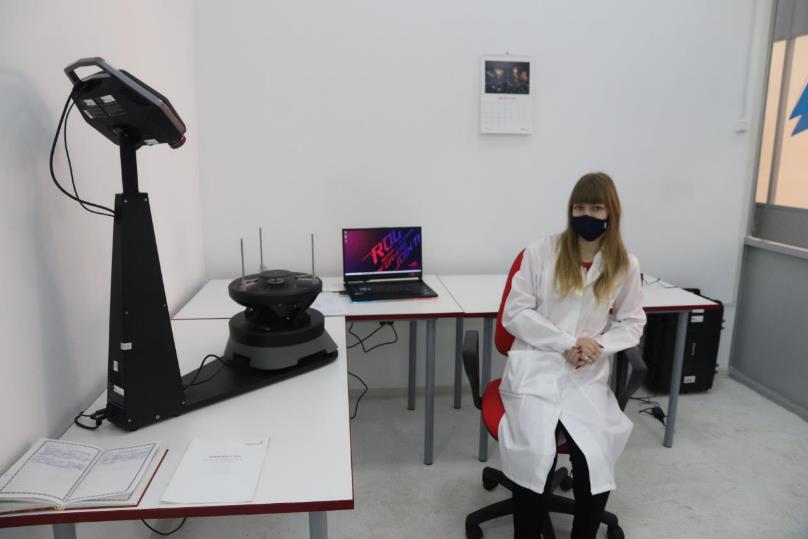 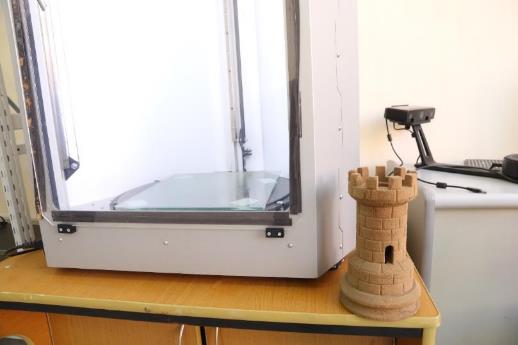 Мастерская 2: Многоосевая обработка на станках с ЧПУ
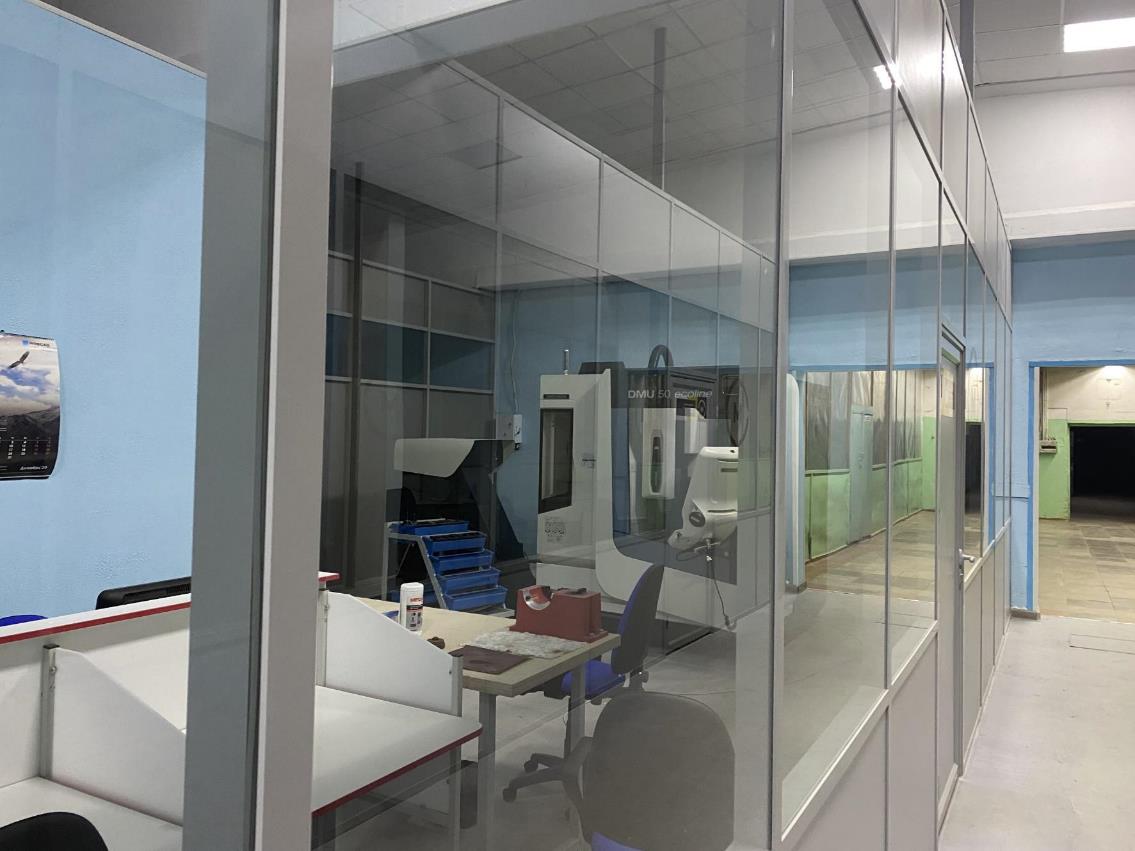 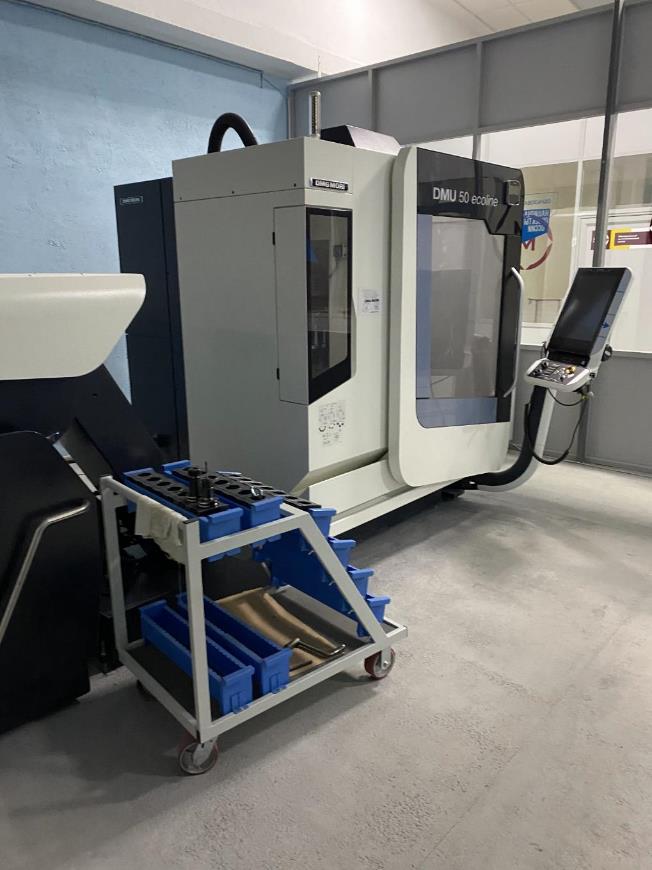 ПАНОРАМНАЯ ФОТОГРАФИЯ МАСТЕРСКОЙ
Мастерская 2: Многоосевая обработка на станках с ЧПУ
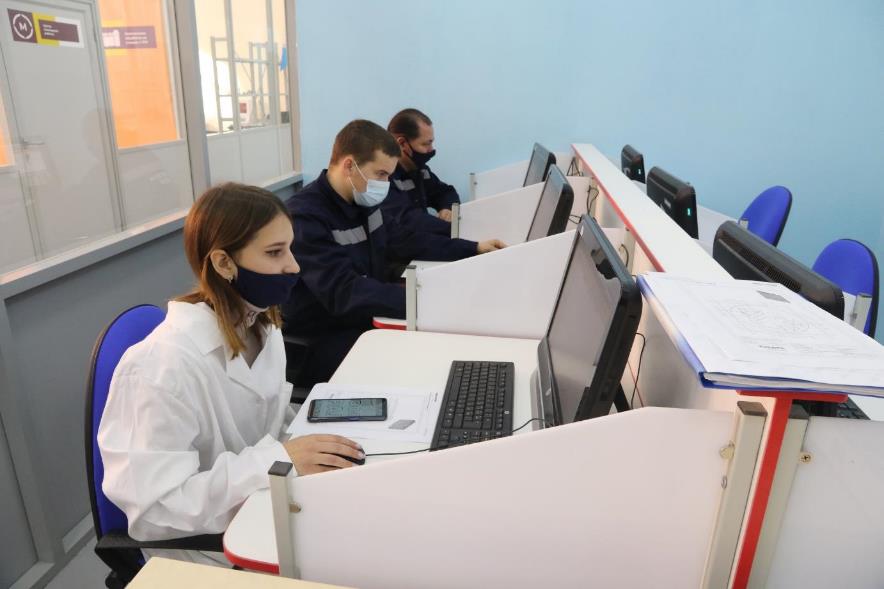 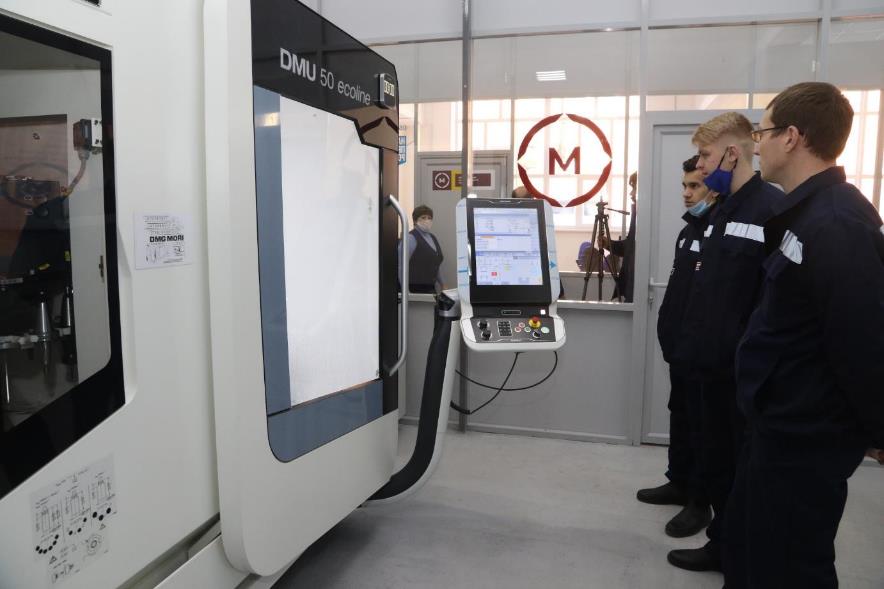 Мастерская 3: Работы на универсальных станках
Поставка нового оборудования февраль 2021 года                 (2 токарных станка, 1 фрезерный станок, 1 шлифовальный станок. Показаны 4 рабочих места под них:
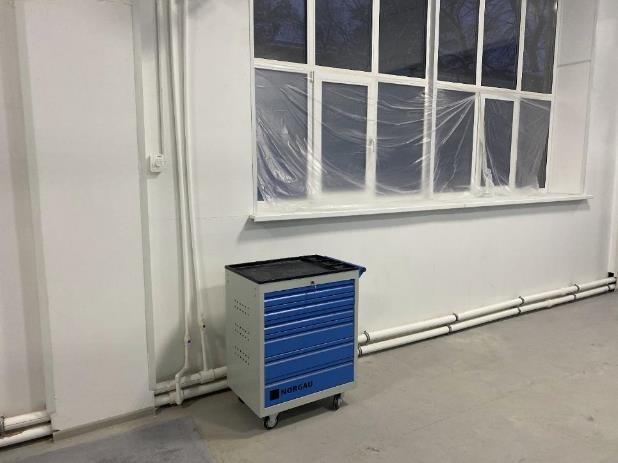 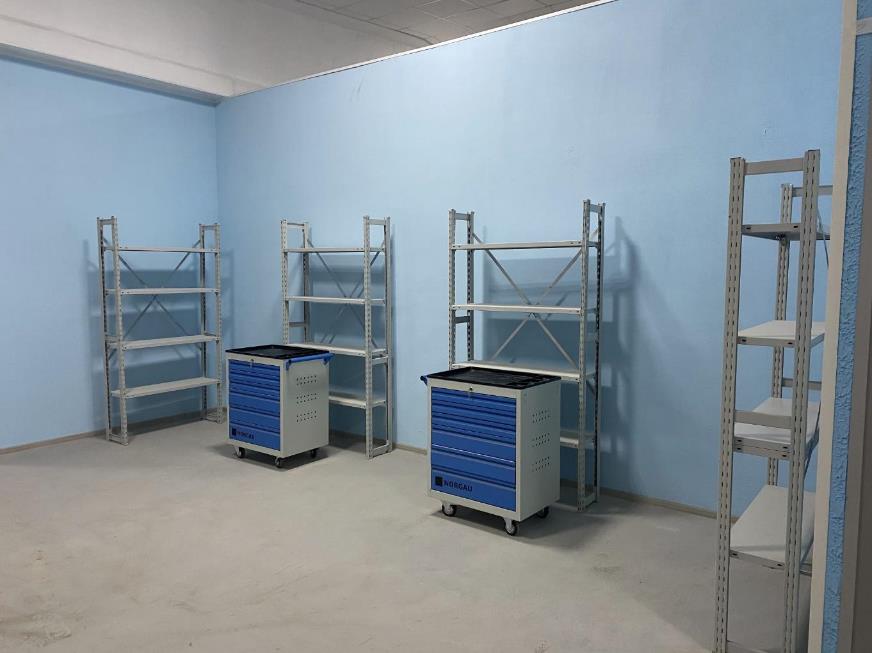 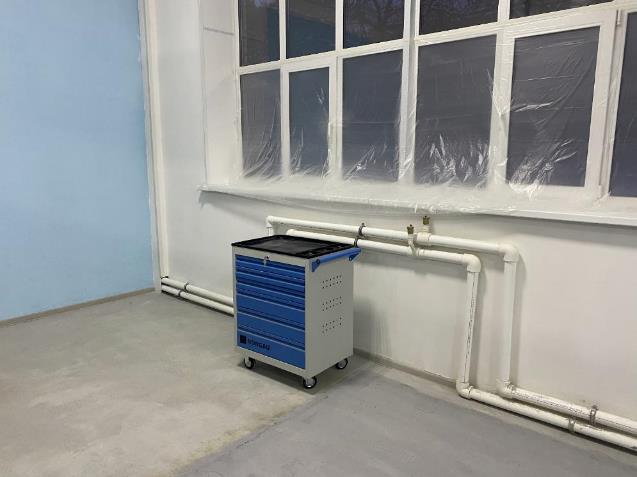 Мастерская 3: Работы на универсальных станках
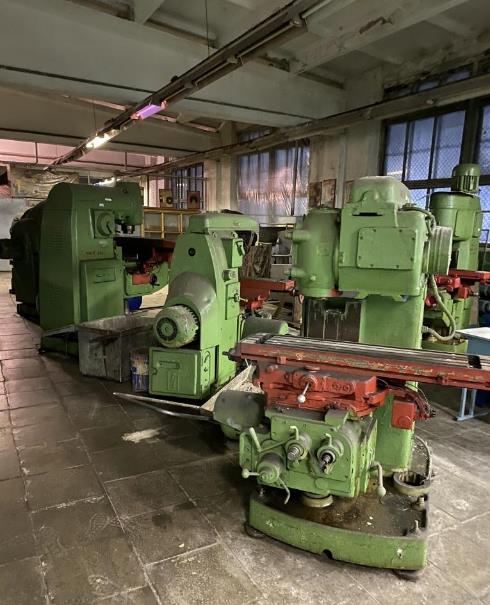 До поставки и установки новых станков работа на токарных и фрезерных станках в действующей в филиале учебной мастерской, но со старым оборудованием…
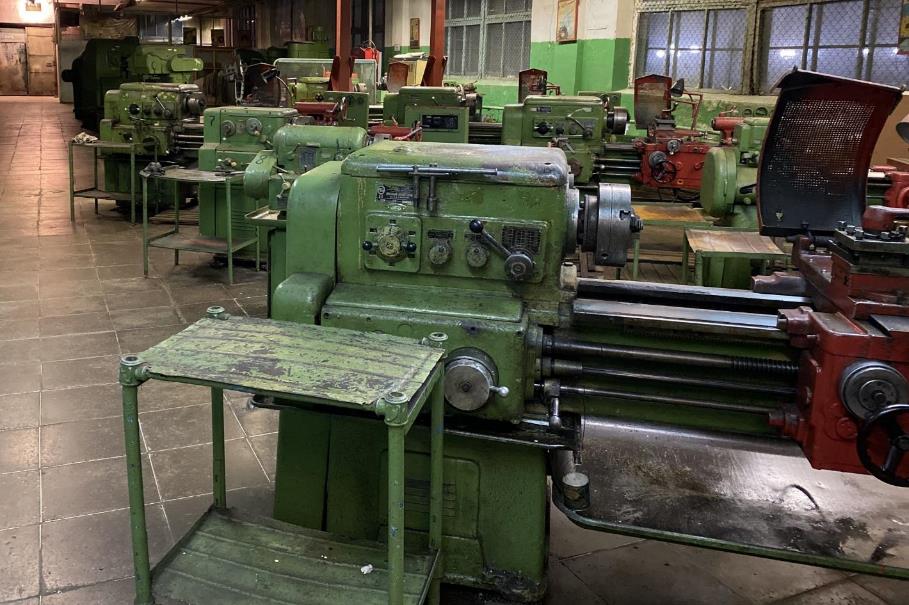 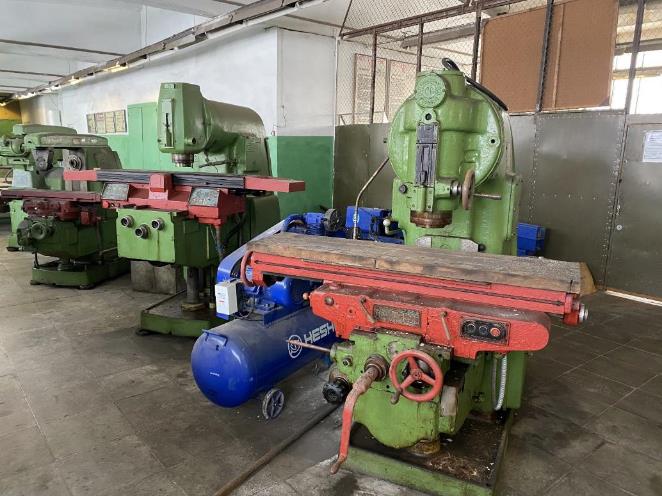 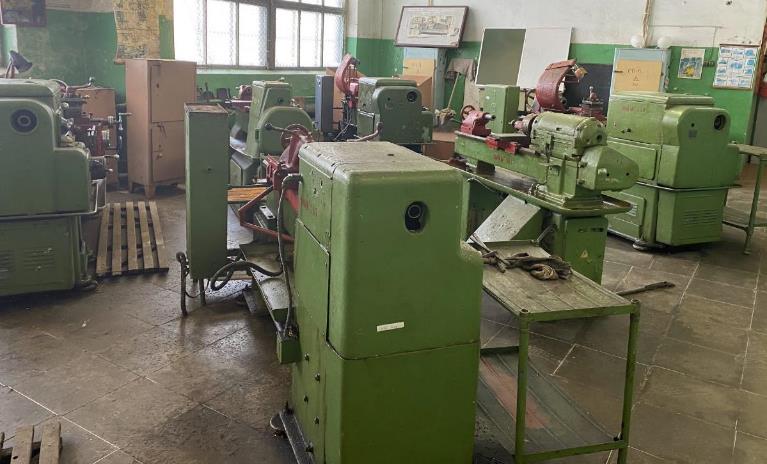 Мастерская 4: Производственная сборка изделий  авиационной техники
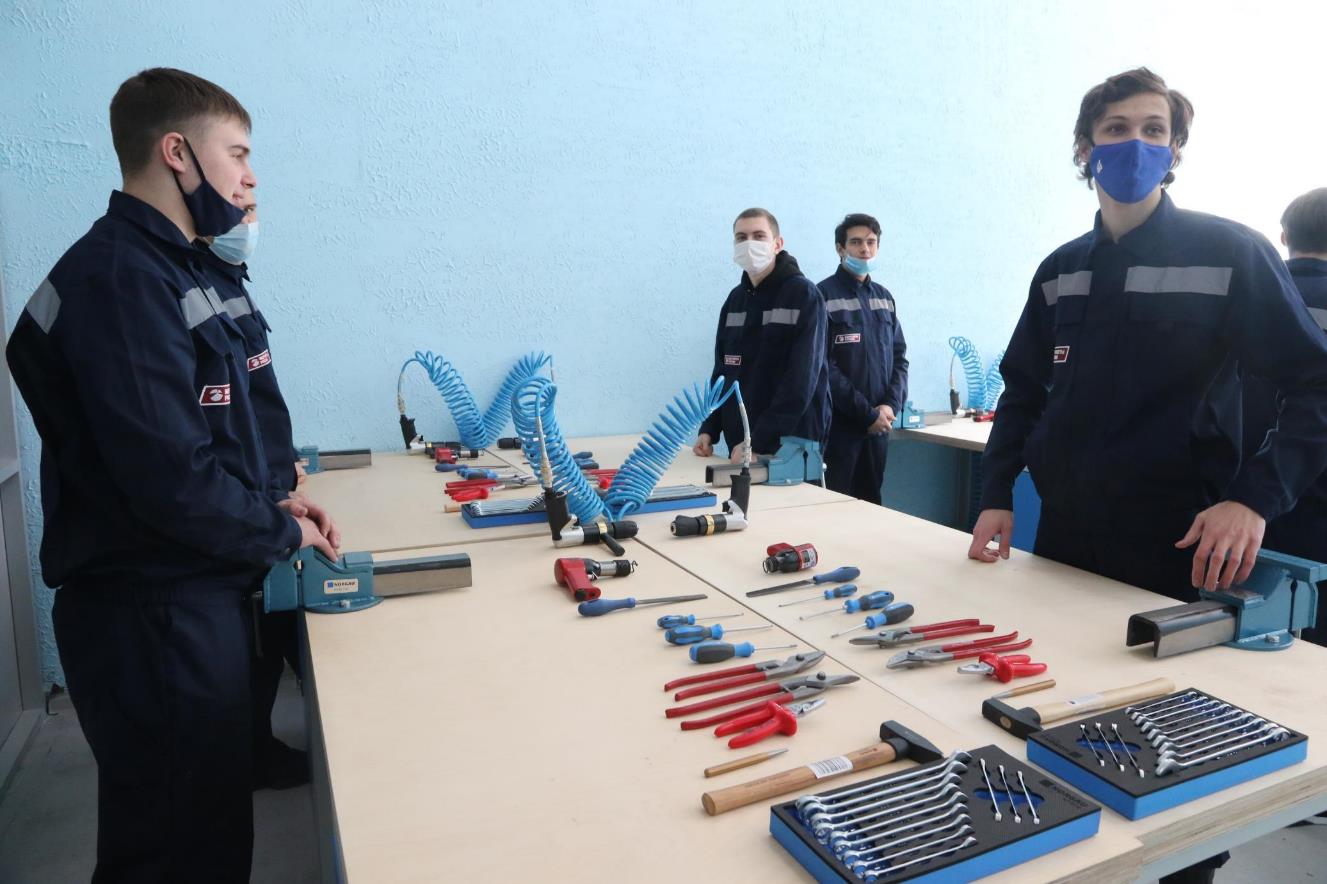 Мастерская 4: Производственная сборка изделий  авиационной техники
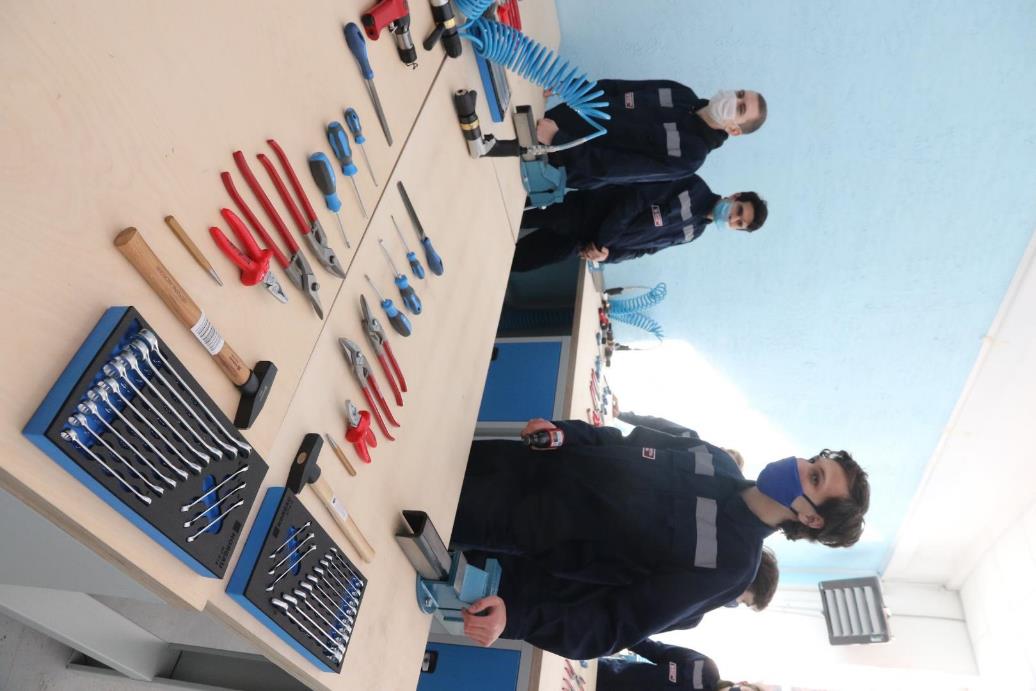 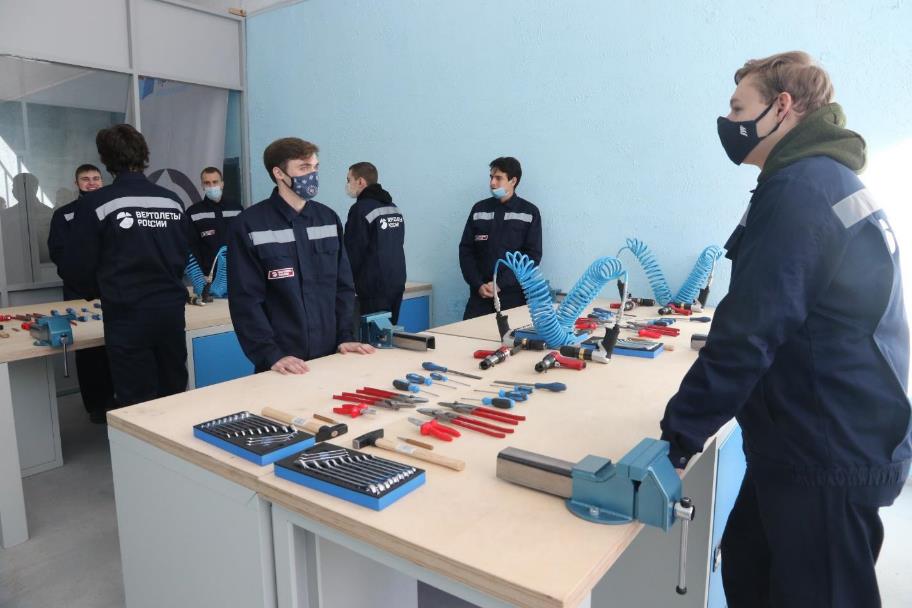 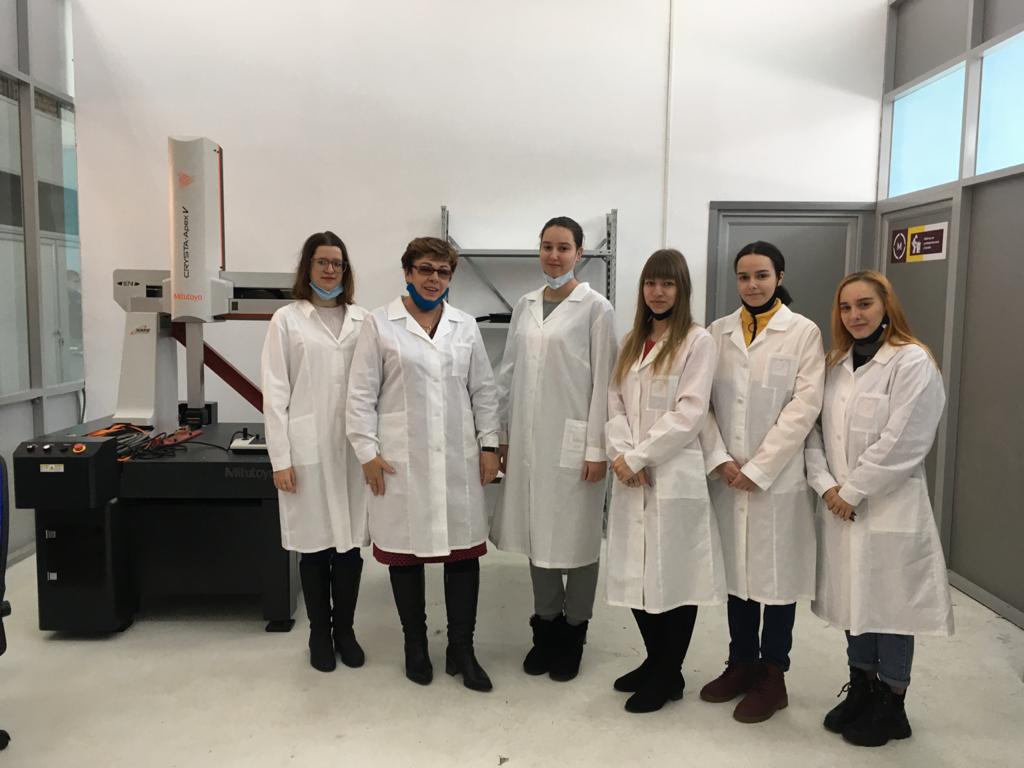 Мастерская 5: Метрология КИП
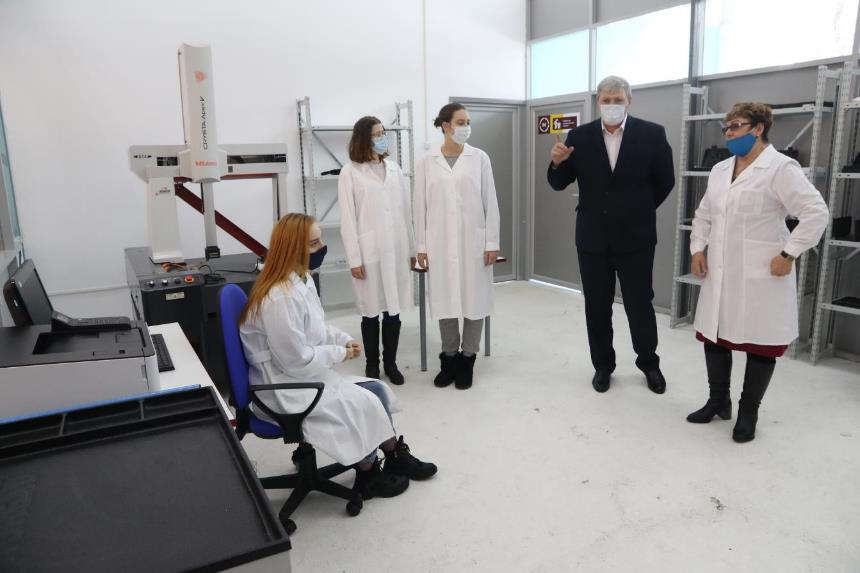 Мастерская 5: Метрология КИП
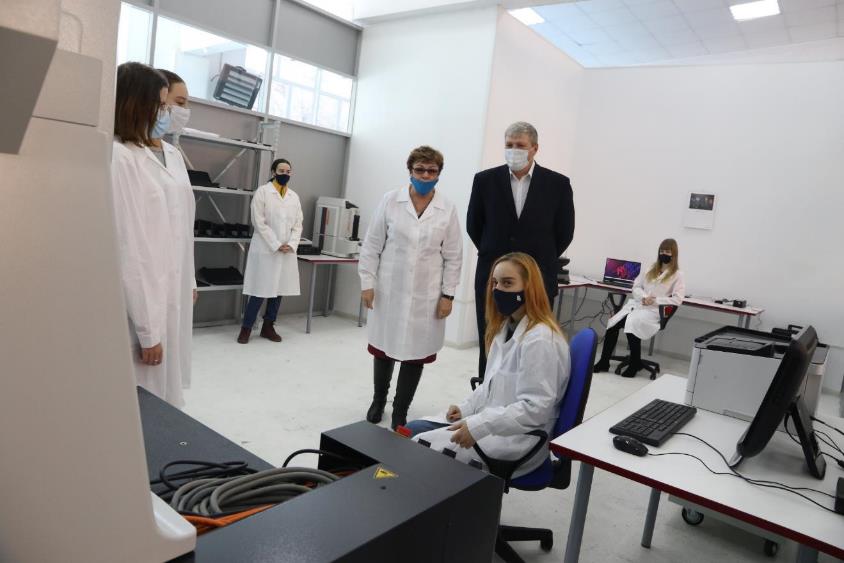 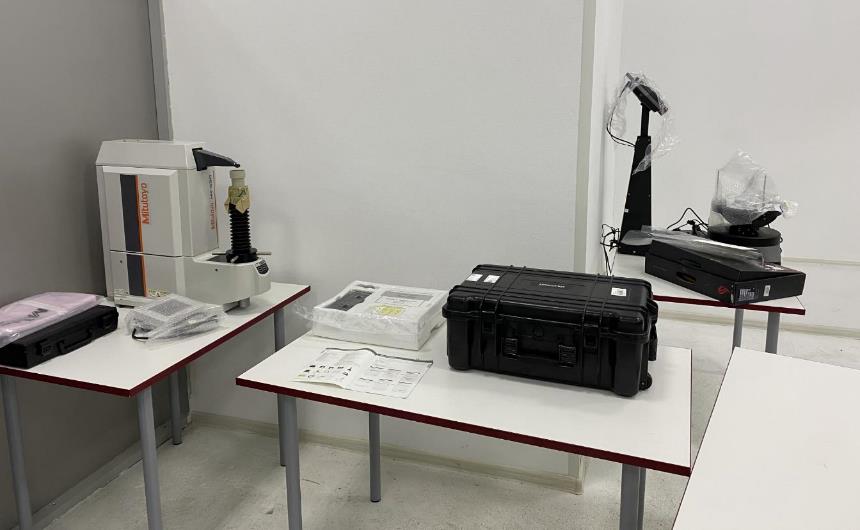 Объединенный компьютерный класс
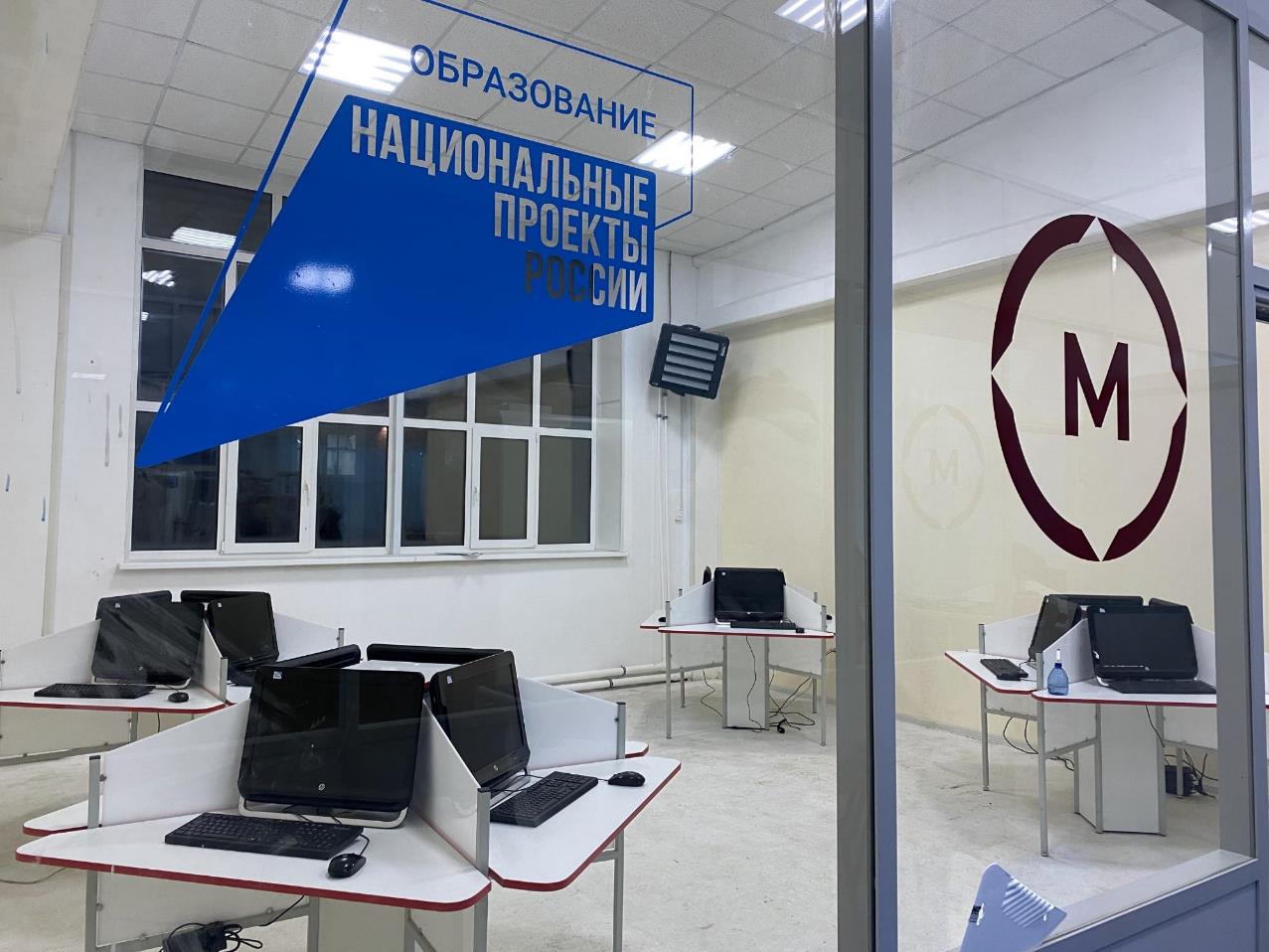 ПАНОРАМНАЯ ФОТОГРАФИЯ МАСТЕРСКОЙ
Объединенный компьютерный класс
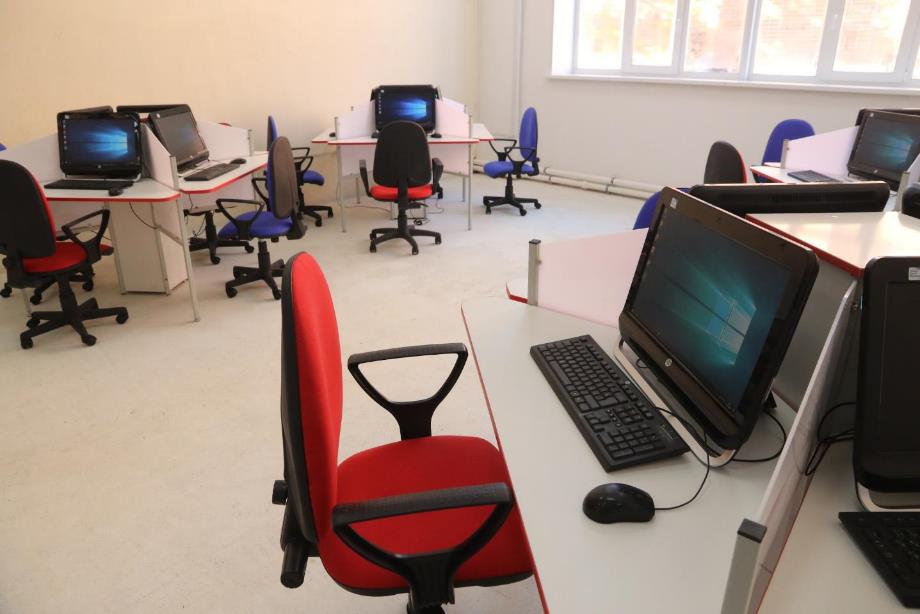 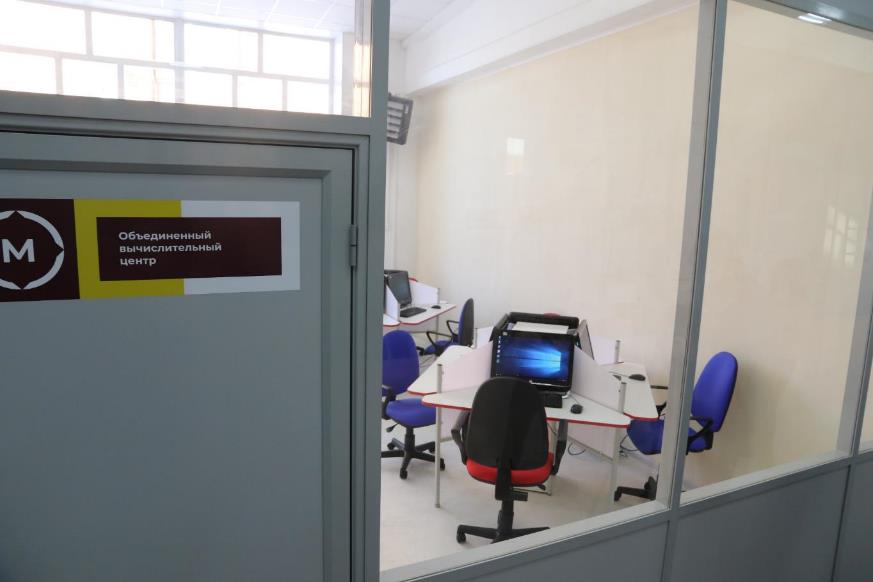 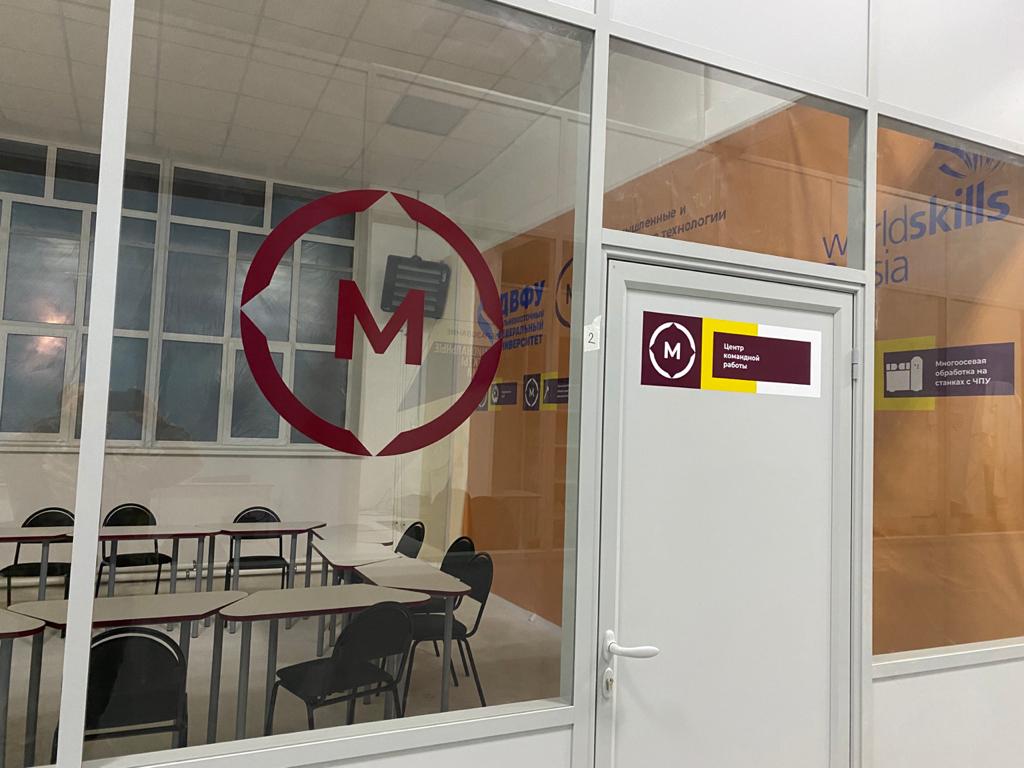 Центр командной работы
ПАНОРАМНАЯ ФОТОГРАФИЯ МАСТЕРСКОЙ
Центр командной работы
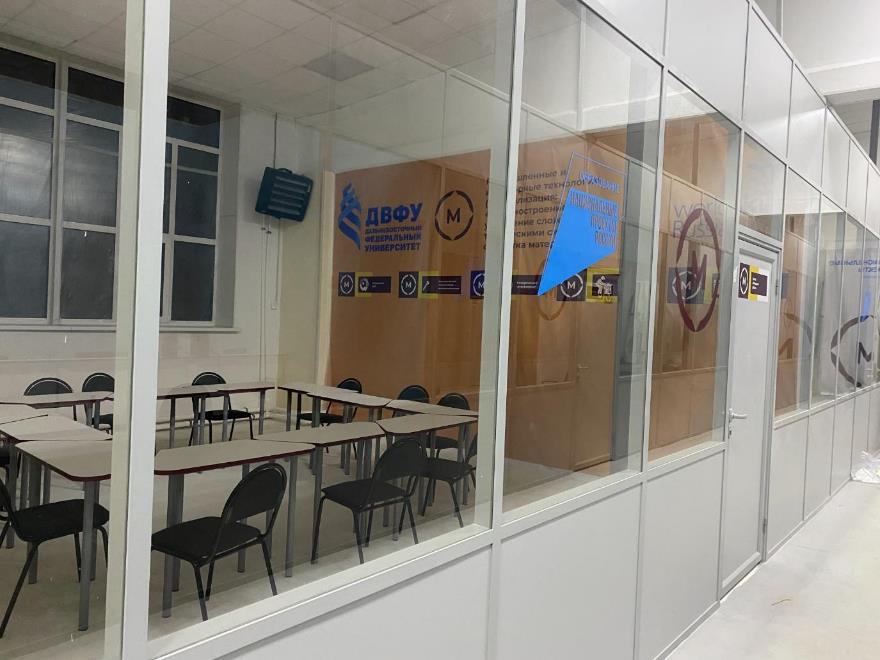 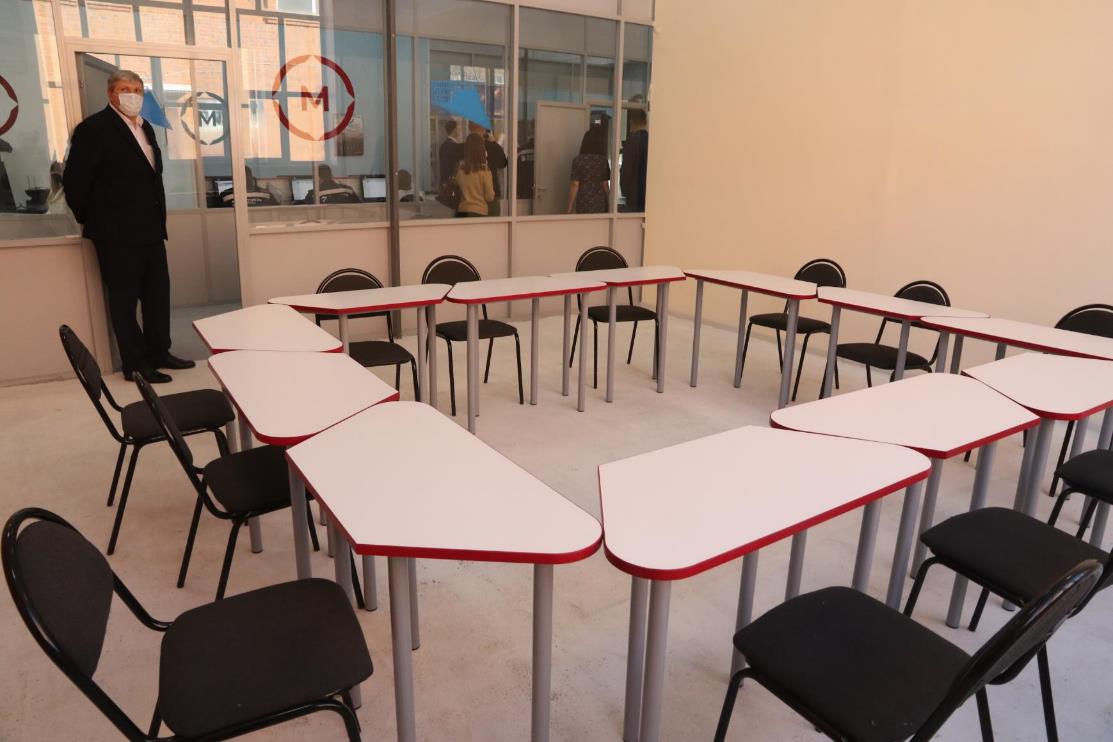 Дальневосточный федеральный университетФилиал ДВФУ в г. Арсеньеве
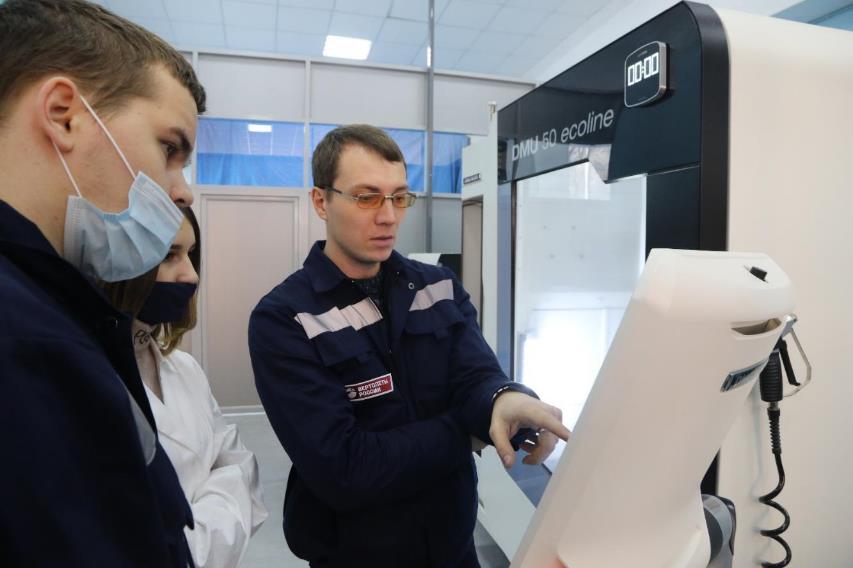 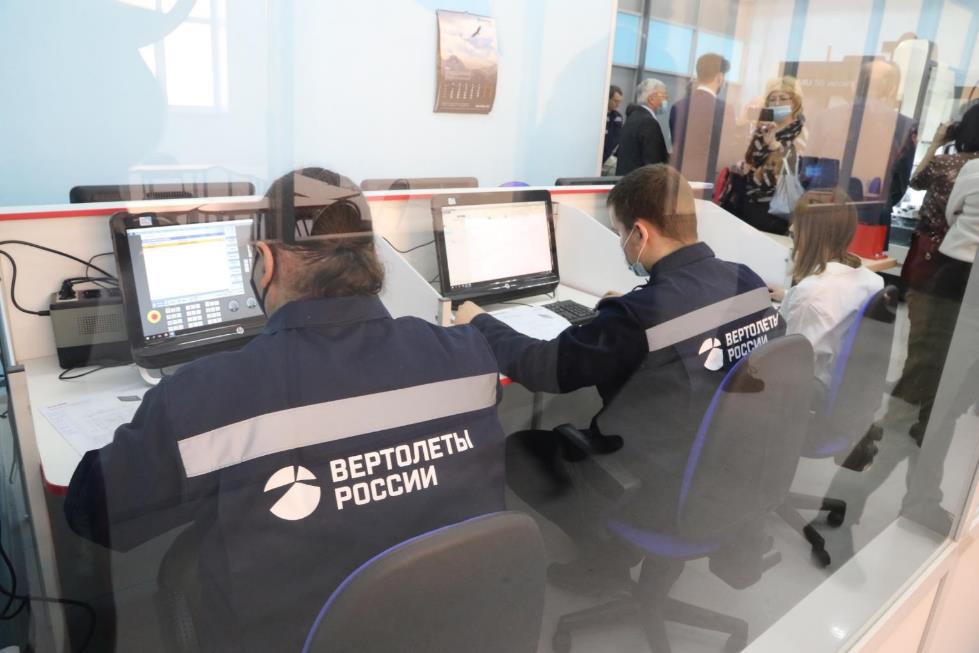 ФОТОГРАФИИ  РАБОТАЮЩИХ  ОБУЧАЮЩИХСЯ
ФОТОГРАФИИ  РАБОТАЮЩИХ  ОБУЧАЮЩИХСЯ